6th grade
SOME and ANY
(student’s book, p. 46, 47)
Some and any
Ex. 1:  Choose the correct answer (SB, p. 47)
1  There isn’t some / any milk. We must buy it in the supermarket.
2  There is some / any flour in the cabinet.
3  A: Is there any marmalade? 
    B: No, there isn’t some / any.
4  A: Is there any sugar?
    B: Yes, there is some / any.
5  A: Are there some / any eggs? 
   B: Yes, there are some.
key   (SB,  p. 47)
1  There isn’t some / any milk. We must buy it in the supermarket.
2  There is some / any flour in the cabinet.
3  A: Is there any marmalade? 
    B: No, there isn’t some / any.
4  A: Is there any sugar?
    B: Yes, there is some / any.
5  A: Are there some / any eggs? 
   B: Yes, there are some.
Ex. 2:  Write some or any to complete each sentence:
1  There aren’t _____________ pancakes.
2  There is ______________ marmalade in the cabinet.
3  Is there ______________ sugar on the shelf?
4  Are there ______________ oranges?
5  There are ______________ apples in the kitchen.
Ex. 2:  key:
1  There aren’t _____ any _____ pancakes.
2  There is ____ some ____ marmalade in the cabinet.
3  Is there ____ any ____ sugar on the shelf?
4  Are there _____ any _____ oranges?
5  There are ____ some ____ apples in the kitchen.
4.3
Is there any sugar?
(SB, p. 46)
4.3 Is there any sugar?
Voc. 1: match the words with the pictures (SB, p. 47)
Cabinet                                                        

Drawer                                                                                                

Fridge

Shelf

Marmalade
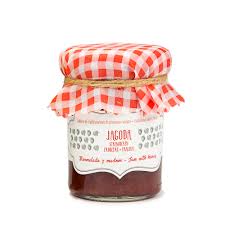 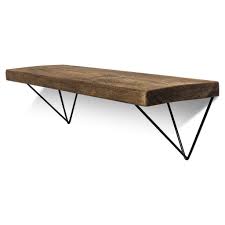 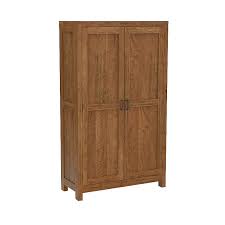 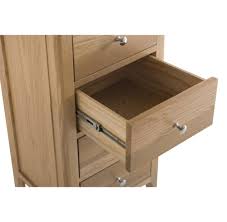 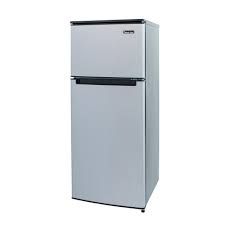 Voc. 1: match the words with the pictures (SB, p. 47)
Cabinet                                                        

Drawer                                                                                                

Fridge

Shelf

Marmalade
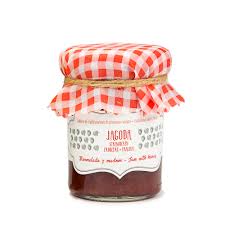 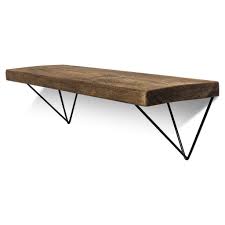 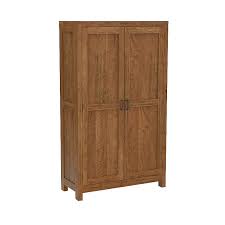 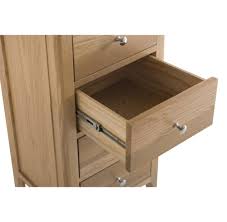 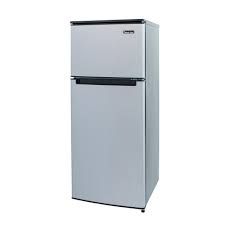 homework
Workbook, page 30:
1  Exercise 2 (write some or any to complete each sentence)
2  Exercise 3 (find the words with the same meaning)
Thanks for your attention
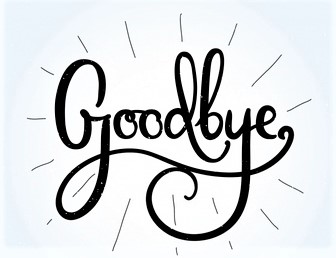